Los verbos – el presente
Learning Objective

To understand about verbs in the present tense in Spanish
What is a verb?
Write down your definition
answer
It is a doing word / an action word

To sing 
To dance
To eat
To play
Conjugation is the art of knowing which ending to attach.
Conjugación
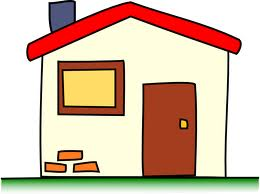 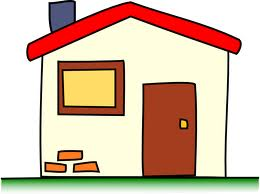 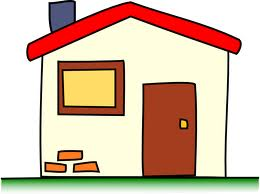 -IR
-AR
-ER
Segunda Conjugación
Tercera
Conjugación
Primera Conjugación
Fortunately, conjugations in Spanish follow various patterns. 
That's what the -ar, -er, and -ir are all about.
In Spanish, there are three different types of verbs.  Look at the last two letters…

Verbs which end in AR- 	hablar – to speak
Verbs which end in ER – 	beber – to drink 
Verbs which end in IR – 	vivir – to live 

Notice the word “to” is incorporated into the verb in Spanish.  There is no separate word needed for TO unlike English.
SUBJECT PRONOUNS
Yo						I	I 
Tú						You
Él 						He (it)
Ella					She (it)
Nosotros / nosotras			We
Vosotros / vosotras			You 
Ellos 					They (m)
Ellas 					They (f)
Pronombres Personales
I
You
He She
We
You
They
Yo
Tú 
Él   Ella
Nosotros
Vosotros
Ellos
Tenses
AR verbs – Present Tense
Take off the AR leaving you with the stem and add the following endings -
Hablo			I talk
Hablas			you talk (familiar sing)
Habla			he/she/it talks
Hablamos		we talk
Habláis			you talk (familiar plural)
Hablan			they talk
AR verbs – Present Tense
bailar  to dance  
cantar  to sing, chant  
contestar  to respond, answer  
escuchar  to listen
estudiar  to study, learn  
hablar  to speak  sprechen 
practicar  to practice  
preguntar  to ask (a question) 
trabajar  to work, labor
AR verbs – Present Tense
bailar  to dance  
cantar  to sing, chant  
contestar  to respond, answer  
escuchar  to listen
estudiar  to study, learn  
hablar  to speak  sprechen 
practicar  to practice  
preguntar  to ask (a question) 
trabajar  to work, labor
AR verbs – Present Tense
I
we
you
you all
he
they
AR verbs – Present Tense
I
we
you
you all
he
they
ER verbs – Present Tense
Take off the ER leaving you with the stem and add the following endings -
Bebo			I drink
Bebes			you drink
Bebe			he/she/it drinks
Bebemos		we drink
Bebéis			you drink
Beben			they drink
ER verbs – Present Tense
aprender  to learn  
beber  to sip  
comer  to eat  
deber  to owe, "should"  
esconder  to hide
proceder  to proceed  
prometer  to promise  
tejer  to weave
vender  to sell
ER verbs – Present Tense
aprender  to learn  
beber  to sip  
comer  to eat  
deber  to owe, "should"  
esconder  to hide
proceder  to proceed  
prometer  to promise  
tejer  to weave
vender  to sell
ER verbs – Present Tense
I
we
you
you all
he
they
IR verbs – Present Tense
Take off the IR leaving you with the stem and add the following endings -
Vivo			I live
Vives			You live
Vive			He/she/it lives
Vivimos			we live
Vivís			you live
Viven			they live
IR verbs – Present Tense
abrir  to open  
admitir  to admit  
cumplir  to finish, accomplish  
decidir  to decide
exhibir  to exhibit  
existir  to exist
interrumpir  to interrupt  
ocurrir  to happen, occur  
omitir  to omit, leave out
IR verbs – Present Tense
abrir  to open  
admitir  to admit  
cumplir  to finish, accomplish  
decidir  to decide
exhibir  to exhibit  
existir  to exist
interrumpir  to interrupt  
ocurrir  to happen, occur  
omitir  to omit, leave out
IR verbs – Present Tense
I
we
you
you all
he
they
We
I
You all
You
He
They
I play
PRESENTE
WE
I
YOU ALL
YOU
THEY
HE
PRETÉRITO
I played
I will play
FUTURO
Let´s conjugate 			Vamos a conjugar
I play
PRESENTE
WE
I
YOU ALL
YOU
THEY
HE
PRETÉRITO
I played
I will play
FUTURO
Let´s conjugate 			Vamos a conjugar
FUTURO
PERIFRÁSTICO
Traducción:
Pretérito
IMPERFECTO
Traducción:
Pretérito
PERFECTO
SIMPLE
Traducción:
PRETÉRITO_________
IMPERFECTO_________
PRESENTE  ________
INFINITIVO_______________Conjugación:_________
CONDICIONAL________
FUTURO   ________
FUTURO SIMPLE   ________
PRETÉRITO_________
IMPERFECTO_________
PRESENTE  ________
INFINITIVO_______________Conjugación:_________
CONDICIONAL________
FUTURO   ________
FUTURO SIMPLE   ________